K poválečnému vývoji
Om utvikling etter krigen
1945-1946-1947
Antall titler vokser, prosa a dikt
- forfatterstreik (Tarjei Vesaas)
- Naziforfulgte (Odd Nansen)
-emigranter kommer hjem (Johan Borgen)
Odd Nansen (1901 – 1973)1942 – 1945 internován v SachsenhausenuSvědkem obsazení Prahy 15.3.39Fra dag til dag (dagbok)
50-årene
venting på modernisme
Torborg Nedraas 1906 – 1987: bøkene om Herdis

Bak skapet står øksen – noveller (1945)
Før det ringer tredje gang – noveller (1945)
Av måneskinn gror det ingenting – roman (1947)
Trylleglasset – noveller (1950)
De varme hendene – roman (1952)
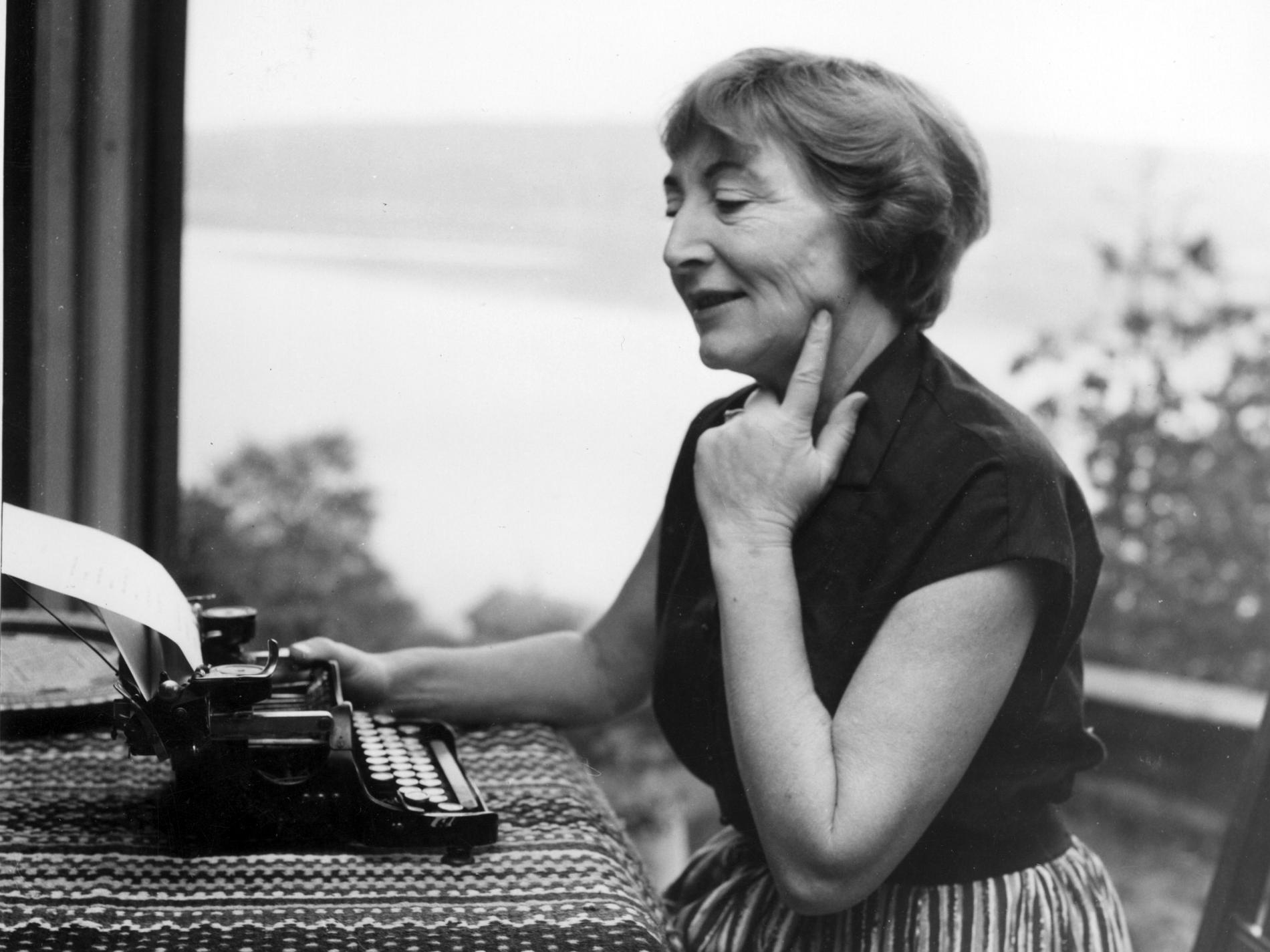 Agnar Mykle1915 - 1993
Lasso rundt fru Luna
Sangen om den røde rubin
1966
Profil – gruppen, Profil-generasjonen
Tidsskriftet ble oppfattet som talerør for en ny generasjon, og de mest kjente forfatterne som er assosiert med den såkalte Profil-kretsen, er Jan Erik Vold, Dag Solstad, Espen Haavardsholm, Liv Køltzow, Tor Obrestad, Eldrid Lunden og Paal-Helge Haugen. Tidsskriftet opphørte etter noen år.
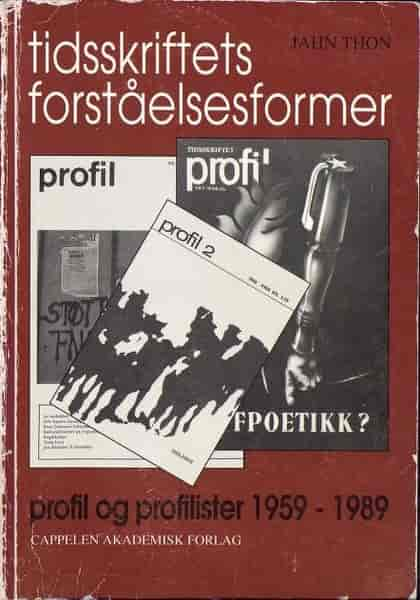 70-årene
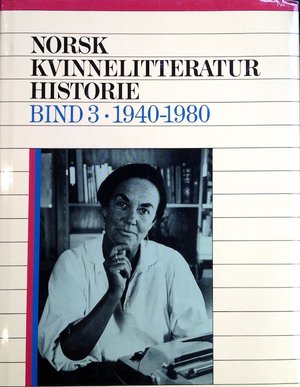 Et tiår full av reformer 
Kvinnelitteratur i fokus
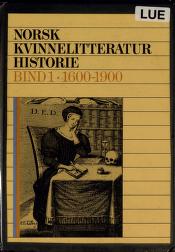 Kvinnelige forfattere
Liv Køltzow
Herbjørg Wassmo
Bjørg Vik
80-årene
A/ tradisjon og Oslo: 
Lars Saabye Christensen, f. 1953
Beatles 1984
Poloviční bratr 2001 (Halvbroren)
B/ Spenningsbøker
    Jon Michelet (krigen), 
Gunnar Staalesen (krimi)
C/ Scifi
Tor Åge Bringsværd, f. 1939
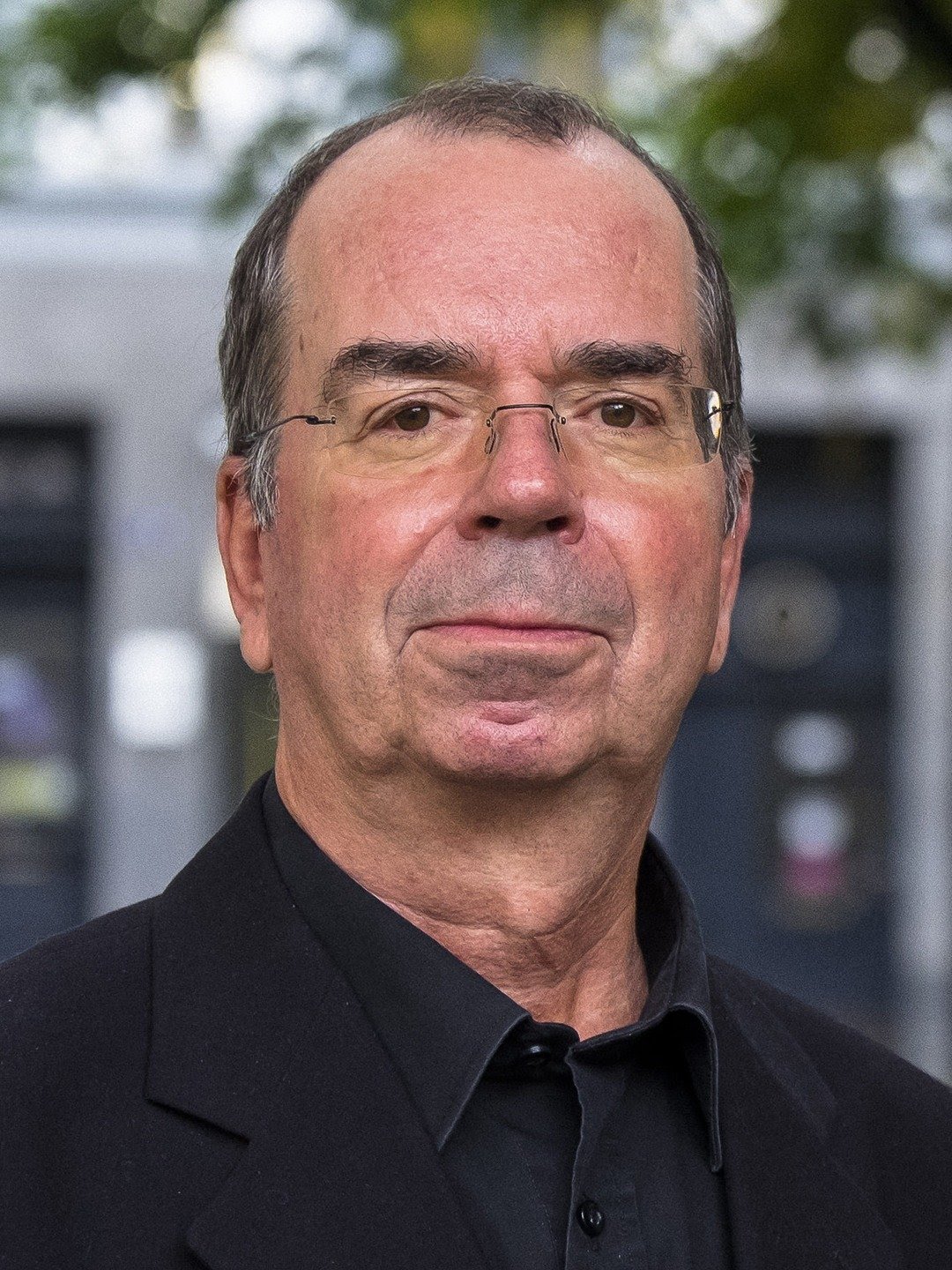 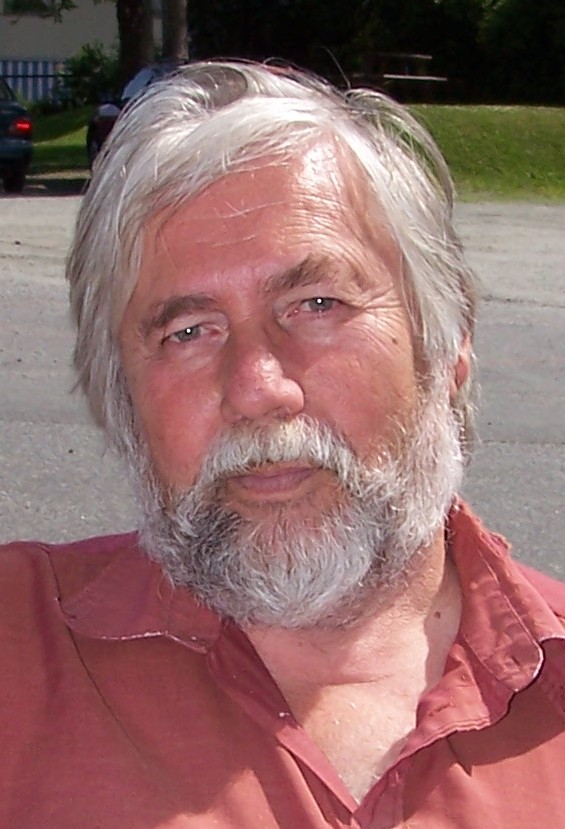 Jan Kjærstad
1984 Homo falsus, eller det perfekte mord

Essayst, litteraturkritiker, romanforfatter

Nordisk Råds litteraturpris 2001
90-årene
1991: Sofies verden (Jostein Gaarder)
1990: Kabalmysteriet
Barnelitteratur


Minimalisme
Hanne Ørstavik
Erlend Loe